«Откуда к нам хлеб пришёл»
Оборудование:
тарелка с мукой.
Программное содержание:
Дать детям понятие, что хлеб является ежедневным продуктом. Рассказать откуда берётся хлеб, как его делают, кто его растит и печёт. Воспитывать уважение к труду взрослых, бережное отношение к хлебу.
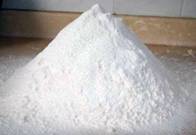 Обогащение словаря:
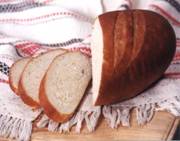 чёрствый, ароматный, аппетитный, хлебозавод
Сначала зёрнышко хлеба сажают в землю.
Специальными машинами, сеялками.
Потом вырастают вот такие колоски
Зёрна собирают машины и отвозят на мельницу
Там зёрна перемелют в муку. Посмотрите вот у меня мука в тарелке. Попробуйте её руками. Какая она на ощупь?
Из этой муки на хлебозаводе (завод, где пекут хлеб) пекут хлеб, булки.
ФИЗКУЛЬТ-МИНУТКА
Руки кверху поднимаем, А потом их отпускаем.А потом их развернемИ к себе скорей прижмем.А потом быстрей, быстрейХлопай, хлопай веселей.
Ребята, а кто из вас видел дома, как мама делает тесто?
Посмотрите, какие нужны компоненты
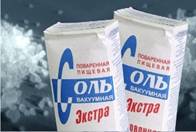 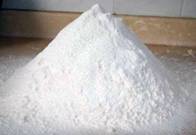 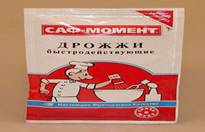 Давайте их назовём.
Когда тесто замешано его кладут в форму и ставят в печь. Когда хлеб готов, его грузят в машины и везут в магазин.
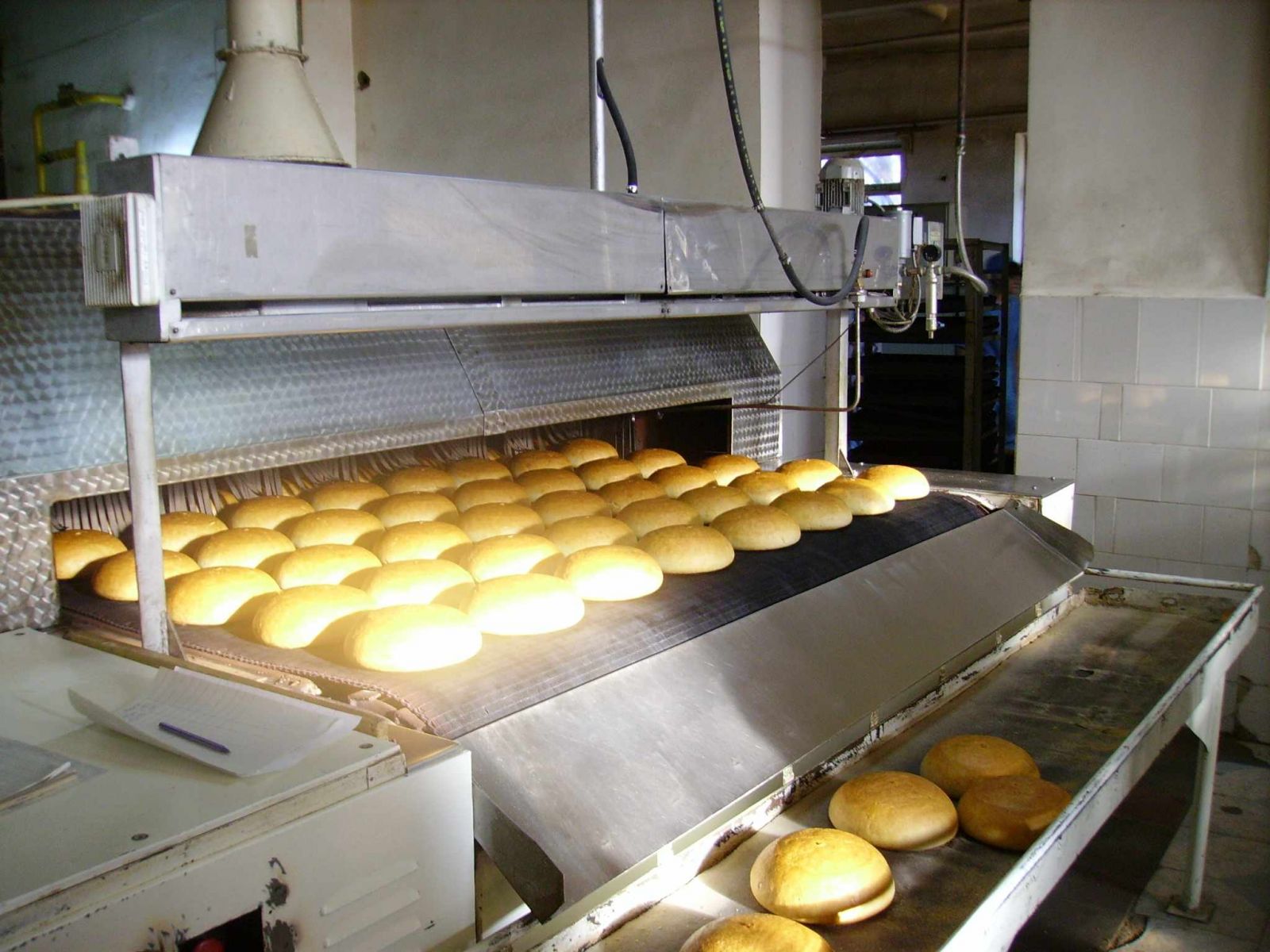 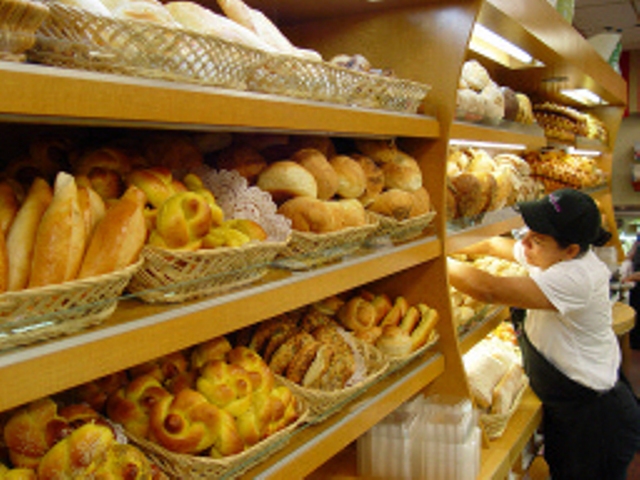 Ребята, а что ещё можно печь из муки?
Молодцы!
На тарелке лежат кусочки булки. Возьмите каждый и попробуйте.
Дидактическая игра:Сложи правильно
Цель:
разложить и объяснить карточки в правильной последовательности. «Как хлеб на стол попадает»